Welcome to all 
for the Advertising  Online lecture
By 
Dr. Dhiraj Ovhal 
HOD of Commerce
Q.4 Classification/Types  of Advertising
1. Local Advertising:- 
Local adverting:-
(Mumbai)

Regional Advertising :-
(Maharashtra)
 

National Advertising:-
(India)


International Advertising :-
(World )
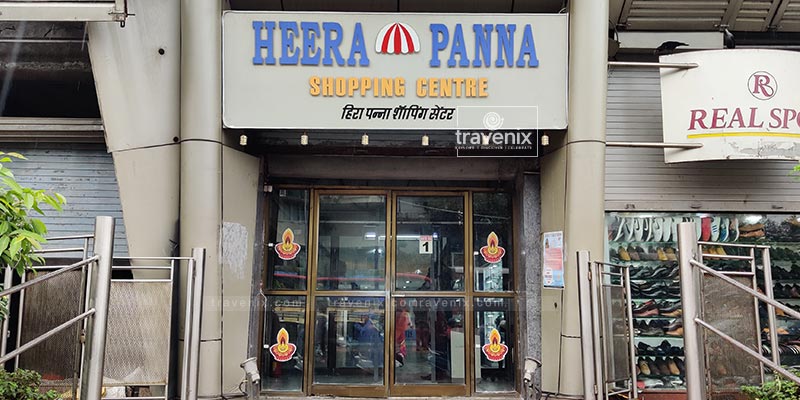 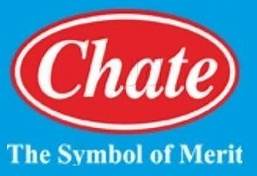 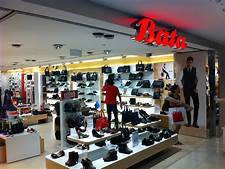 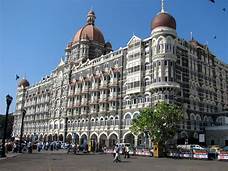 1. Local Advertising:- 
Local adverting:- Retailer Advertising ---response expected from customer "Buy at my store " example- Heera -Panna Showroom- Media- Local 

Regional Advertising :- It is  applicable  in any particular region and State like Chate Coaching classes is famous in Maharashtra state only.- Regional Media 
 
National Advertising:- Response expected from customer "Buy at my brand only  " example- Colgate, Bata.- National Media 

International Advertising :-  It is covered international market  such as Wipro, Nike, Airlines, Hotels, etc.– International Media
2.  Regional  Advertising:- 
Consumer adverting:-



Industrial Advertising

 


Trade advertising:-



Professional advertising:-
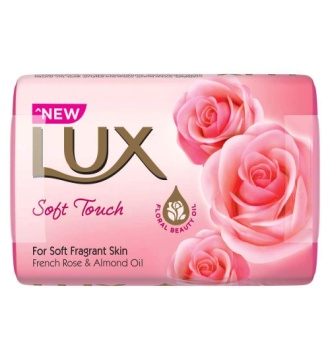 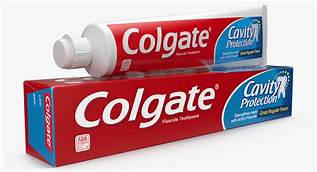 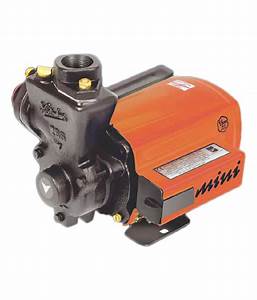 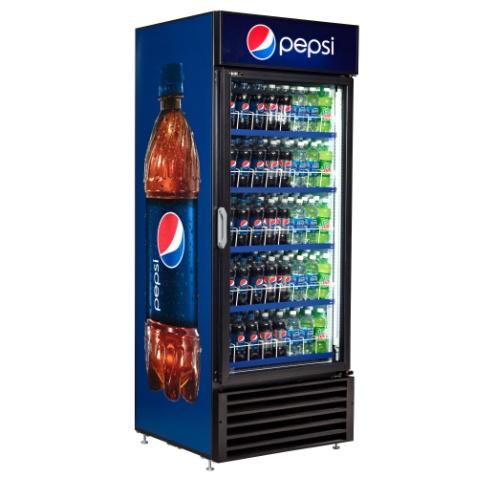 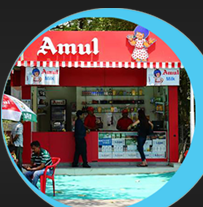 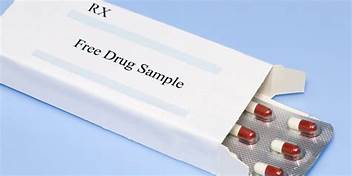 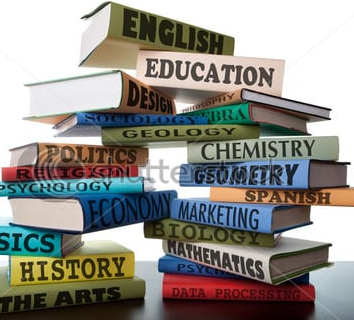 2.  Audience  Advertising:- 
Consumer adverting:- Applicable to common people . 
It is selling FMCG and Consumer durable products like Mobile, Soap, Colgate,etc,

Industrial Advertising :- It is  applicable  to industrial production . It is supply for Raw materials, WIP, Finished goods such as  Industrial products, Kirloskar Pump & Transformer.
 
Trade advertising:- Response expected from dealers " To stock and Promote my Stock only " example- Refrigerator provided by Pepsi to local shop.
Professional advertising:- Response expected from professional people  " To recommend or prescribe our product only  example- Free medicines are provided to doctor
3.  Media  Advertising:- 

Media means channel of communication through which ad messages are transmitted or transferred to the audience .
Press/Print:- NEWSPAPER, Magazine,

Broadcasting/Telecasting:- T.V. and Radio

Outdoor: - Poster, banner, Hoarding, Billboard, Transit advertising, Window shopping

Other media :- Internet, Whatsapp, Facebook, Calendar, Diaries
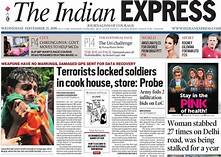 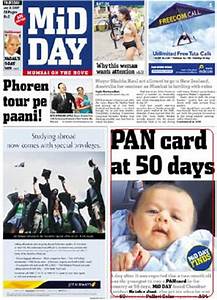 4.  Function  Advertising:- 

Direct & Indirect action:-.
(XYZ Class of TYBCom) 



Primary & Selective: -





Product & Institutional: -
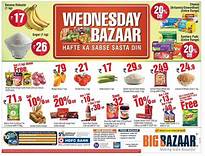 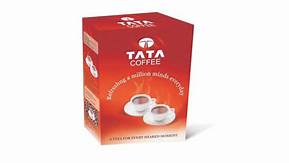 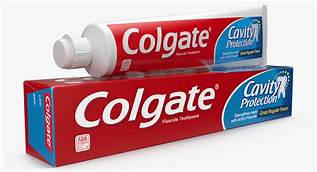 4.  Function  Advertising:- 

Direct & Indirect action:- direct means immediate action or response on particular date like Big bazaar 15th august discount. Indirect action means when demand arise in future
Primary & Selective: - primary to generate demand like coffee board of India gives ad to consume more coffee.  Selective ---- to drink only Tata Coffee.
Product & Institutional: - Product means :- Samsung Mobile, Colgate, Soap,etc.
Institutional means Corporate advertising like Tata, Sahara India
5. Advertising. Stages :- 

Pioneering advertising:-

Competitive Advertsing:-


Retentive Advertsing : -  It is also Reminder Advertising
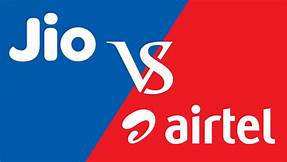 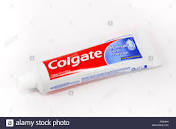 5. Advertising. Stages :- 

Pioneering advertising:-  It is also called as Introductionary Advertising. It is done at the time product launch in the market.
Competitive Advertsing:-  It is done to compete and maintain the product share in the market. Such as   Jio Vs  Airtel.   Colgate Vs  Pepsodent
Retentive Advertsing : -  It is also Reminder Advertising to remind the customers about products  available in the market
Q.4 Classification/Types  of Advertising
Thank You
Attendance Link


https://forms.gle/U4Da9ykpniL3tpCdA


(Mention date at last point)
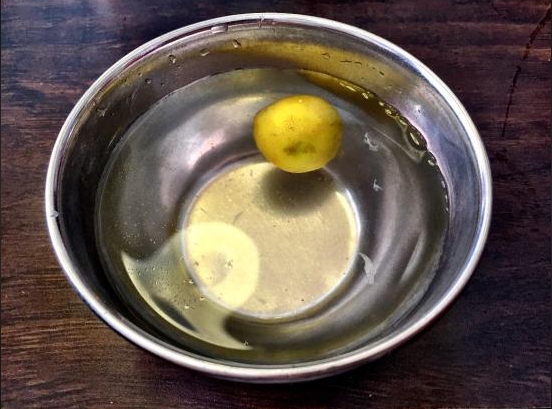